Frankel Regulator
Function Regulator
Aka Function Corrector given by Professor Rolf Frankel of Germany.

Firstly, serves as a template against which the craniofacial muscles function. Provides an artificial balancing of the environment thereby promoting more normal pattern of muscle activity.
Secondly, the appliance removes the muscle forces in the labial and buccal areas that restrict skeletal growth thereby providing an environment which enables skeletal growth.
Frankel Philosophy
Vestibular arena of operation: dentition is influenced by perioral muscle function. Abnormal function creates a barrier for the optimal growth of the dento-alveolar complex. Oral gymnastic device that aids in correction of abnormal perioral muscles.
Sagittal correction via tooth borne maxillary anchorage: appliance is  anchored firmly in the maxillary arch by means of grooves in the molar and canine regions. Mandible is positioned anteriorly by means of an acrylic pad which acts as a proprioceptive trigger for postural maintenance of the mandible
Differential eruption guidance: appliance is free of mandibular teeth. Allows selective eruption of the lower posterior teeth which aids in correction of discrepancy in vertical dimension and sagittal correction of class II by allowing upward and forward movement of mandibular teeth.
Minimal maxillary basal effect: in class II malocclusion maxillary position close to normal while the mandible is retruded.  Appliance has relatively little retrusive sagittal effect and more protrusive effect on mandible. 

Periosteal pull by buccal shields and lip pads:  lip pads and buccal shileds are extended to bring about outward periosteal pull. This aids in bone formation of apical bases.
Mode of action
Increase in transverse and sagittal intra-oral space: lip pads eliminate the abnormal forces on dento-alveolar structures from perioral region and at the same time favour forces acting from within the oral cavity i.e. tongue. Lip pads exert constant outward pull on connective tissue resulting in bone formation and also aids in lateral movement of the dento-alveolar shell.
Increase in vertical space: increase in space is possible if posterior teeth kept free as they will be free to erupt.

Mandibular protraction: lip pads in more mesial position in due course of time gradually training the protractor/retractor and by condylar adaptation result in mesial position of mandible.
Muscle function adaptation: appliance helps in overcoming the abnormal perioral muscle activity and rehabilitates the muscles that are causing problem. Lip pads prevent hyperactivity of mentalis muscle, eliminates lip trap and help in establishing lip seal. Exercises recommended 
To keep lips closed at all times. This can be aided by asking the patient to keep a piece of paper between the lips.
Swallowing speaking etc., become more or less an exercise when the appliance is used.
Types of fr
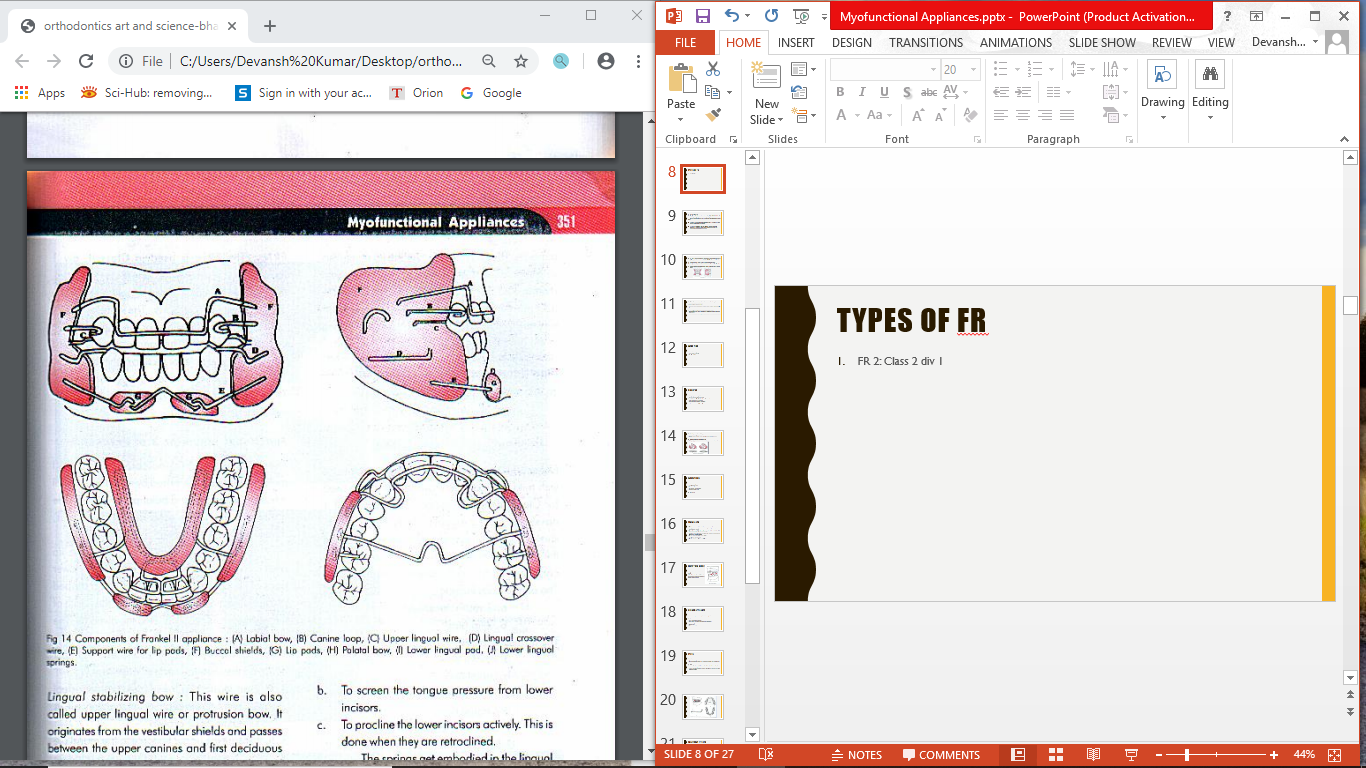 FR 2: Class 2 div 1
Lip pads:  aka pellots.  Helps in elimination of abnormal perioral muscle activity. Eliminates lower lip trap.
Buccal shields: aka vestibular shields. Extends deeply into the vestibule. Helps in unrestricted dento-alveolar development.
Palatal bow:  occlusal rests prevents appliance from dislodgement and supra eruption of first molars.
4.     Canine loops: aka canine guards. Help remove restrictive muscle function helping             development in transverse development in canine region.
5.      Labial bow: should be passive in nature.
6.      Lingual stabilizing bow: aka upper lingual wire or protrusion bow. Prevents lingual tipping of the incisors during treatment.
7.    Lower lingual springs: to prevent supra eruption of lower incisors. To screen the tongue pressure from lower incisors. to procline lower incisors actively.
FR 1: Class I, Class II div 1


FR 1a: Class I with mild to moderate crowding, deep bite . Similar to FR 2 but lacks lingual shields, lingual springs, lingual crossover wire and upper lingual bow 
       Consists of canine loop that passes distal to first deciduous molar which guides the erupting canine.
FR 1b: Class II div 1 overjet not exceeding 5mm. Differs from FR 1a as it consists of lingual acrylic pad and lower lingual springs are added.

FR 1c: Class II div 1 with overjet more than 7mm. Buccal shields split vertically and horizontally.  The antero-inferior portion contains of wire consisting of acrylic pads permitting forward movement of appliance section.
FR 3:  Class III characterized by maxillary skeletal retrusion and not mandibular prognathism.
       Has 2 upper lip pads larger and more extended than FR 2. Should lie in depth of vestibule parallel to alveolus.
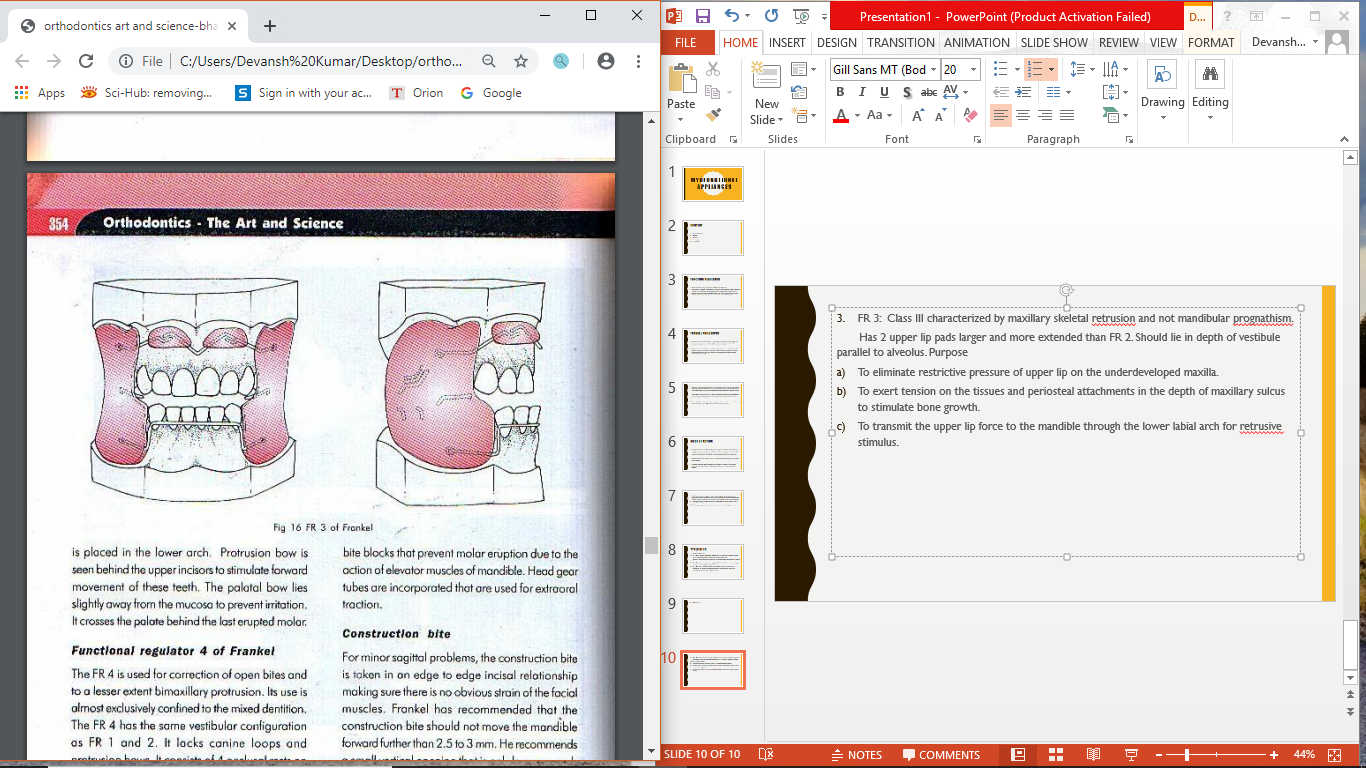 Purpose:
To eliminate restrictive pressure of upper lip on the underdeveloped maxilla.
To exert tension on the tissues and periosteal attachments in the depth of maxillary sulcus to stimulate bone growth.
To transmit the upper lip force to the mandible through the lower labial arch for retrusive stimulus.
4.     FR 4: used for correction of open bites and to a lesser extent bimaxillary protrusion. 
Use is almost confined to mixed dentition. 
Lacks canine loops and protrusion bows.
Consists of 4 occlusal rests on maxillary first molars and deci first molars to prevent tipping of appliance.
FR 5: Incorporates headgear tubes that are used for extra oral traction.  
Indicated in patients with long face syndrome having high mandibular plane angle and vertical maxillary excess.
Consists of posterior bite blocks to prevent molar extrusion due to action of elevator muscles of mandible.
Wear time
1st week: 2-4 hours/day
After 3 weerks:4-6 hours/day
After 3rd visit: Full  time wear